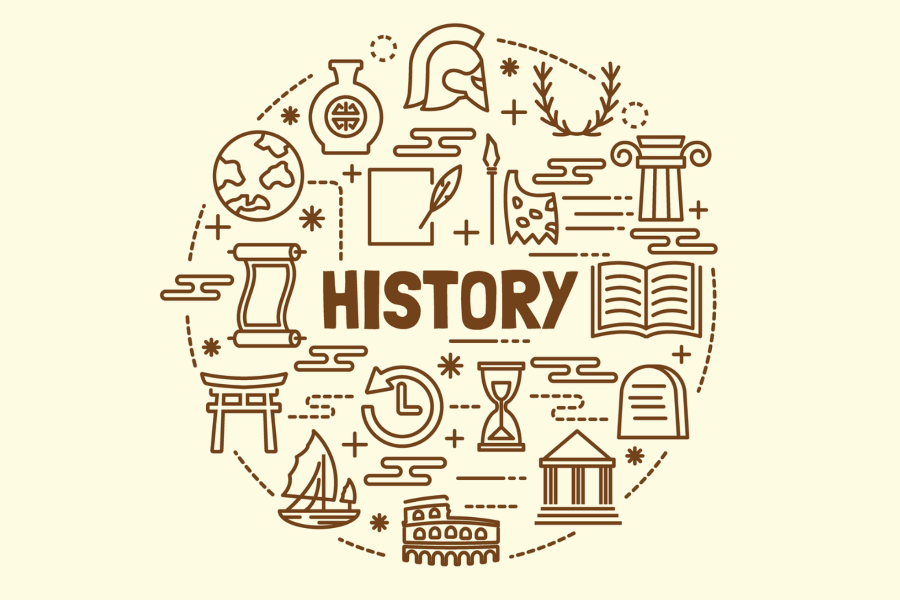 ČESKÉ ZEMĚ PO HUSITSKÝCH VÁLKÁCH
44.
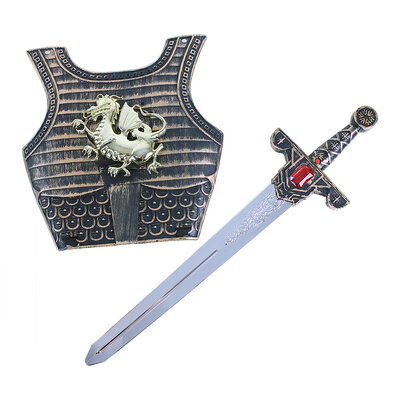 CO SE REVOLUCÍ ZMĚNILO?
důležité změny:
vzrostla moc a bohatství vyšší i nižší šlechty a měst
rozdělení této skupiny obyvatel dle postavení a majetku na:
STAVOVÉ měli značnou moc
členové zemských sněmů – spravovaly zemi
každý šlechtic jeden hlas, každé město jeden hlas
každý hlas se „vážil“ – měl hodnotu dle postavení svého majitele
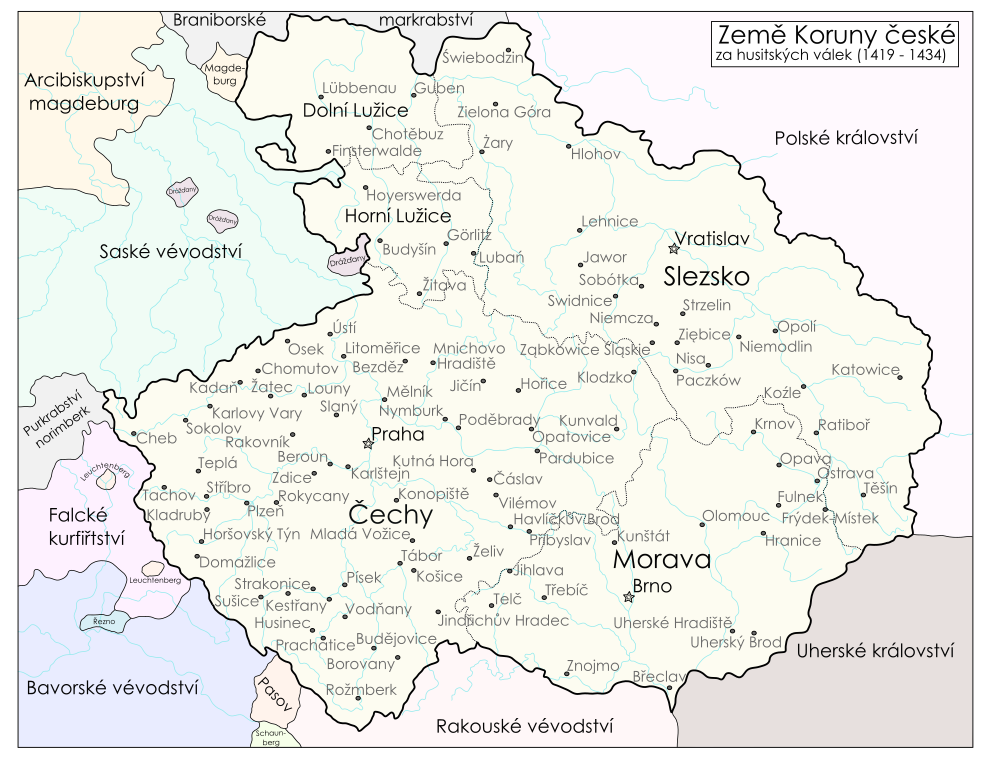 CO SE REVOLUCÍ ZMĚNILO?
církev ztratila z velké části moc a majetek
většina klášterů a kostelů – vydrancována
upadalo hospodářství, kultura i vzdělání
zpřetrhané vazby Zemí koruny české na okolní země
+ HUSITSTVÍ - první pokus o spravedlivé uspořádání společnosti v Evropě
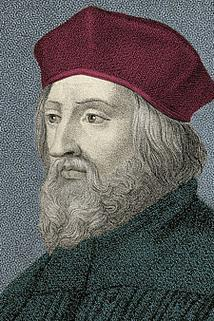 ZJEDNODUŠENÍ PRAVOPISU
rozšíření češtiny jako jazyka společnosti napříč jejími vrstvami 
i díky zjednodušení pravopisu → Jan Hus
místo spřežek a zdvojených písmen začal používat tzv. diakritická znaménka (háčky a čárky, dřív se nazývaly „nabodeníčka“)
czas =    ?
rzyeka =  ?
nassye =  ?
dlouhé samohlásky označoval čárkou, měkké souhlásky tečkou – psána rychle => vznikl háček
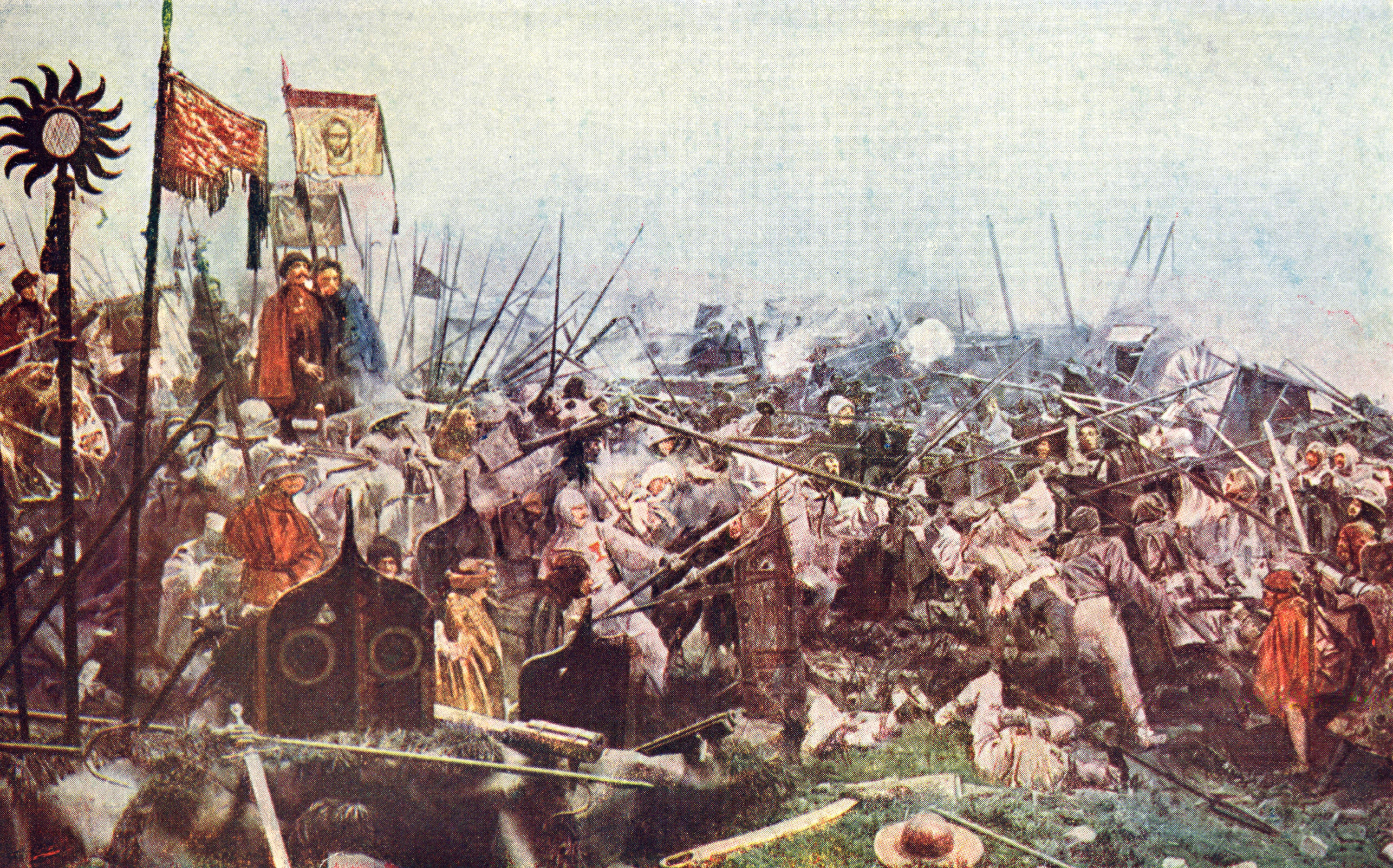 Sečteno podtrženo – co přinesla revoluce?
vzniká nová česká církev - kališnická 
vzrůst vlivu stavu měšťanů (ve sněmu)
ústup moci duchovenstva
rozšíření češtiny
posílení národního sebevědomí => schopnost uhájit zemi 
inspirace pro umělce: Fr. Palacký, A. Jirásek, J. Vrchlický, M. Aleš, A. Dvořák,…
… a králem je Zikmund 
dočkal se v roce 1420 na čas – odvolán – a pak až v roce 1436 
(1433 dokonce korunován římským císařem)
po roce oficiální vlády však umírá
stihne ale vdát svou jedinou dceru za Albrechta Habsburského, jehož byl poručníkem
VIDEOOO 
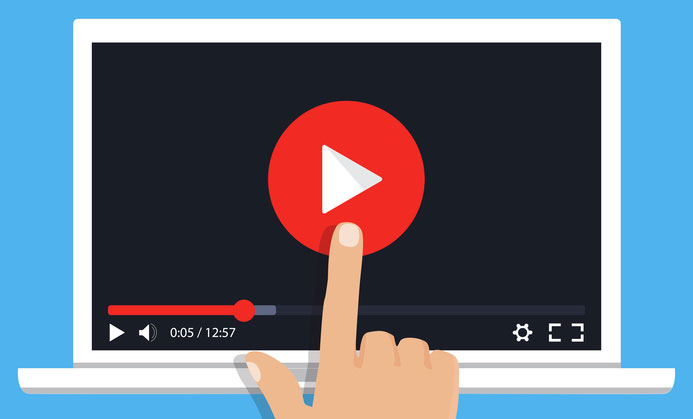 Jak dokázal Jan Žižka velet husitům úplně slepý? – YouTube
Byl Zikmund Lucemburský skutečně proradným králem? - YouTube